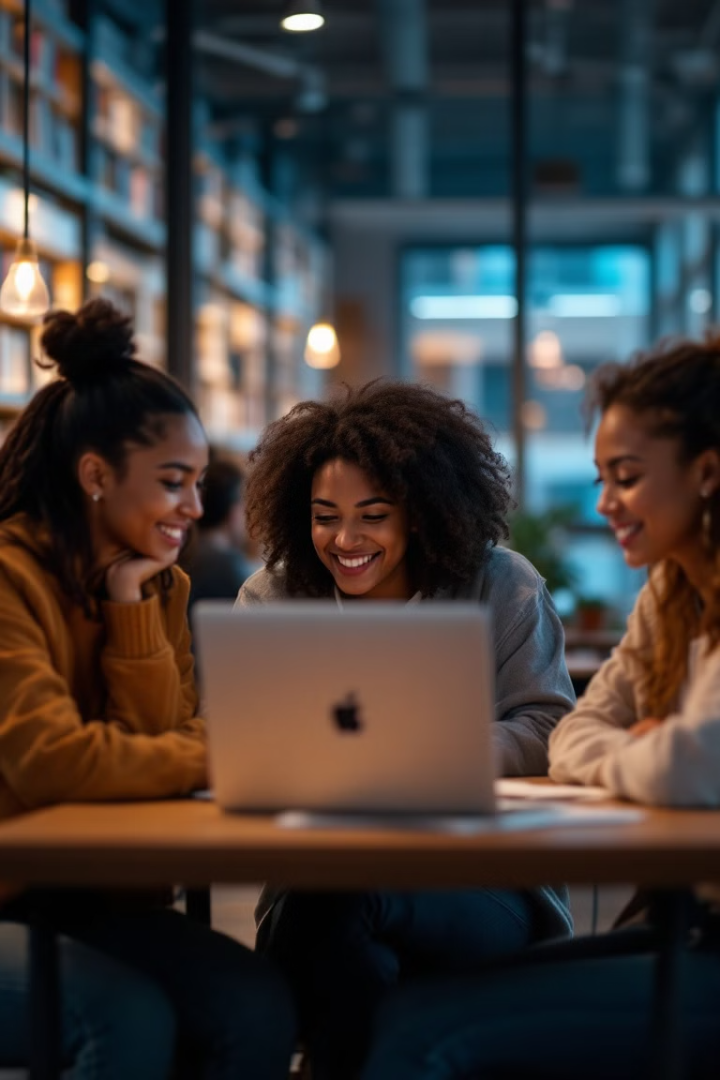 De Anza College Learning Communities
Classified Senate presentation by Lydia Hearn
December 10, 2024
Presentation Overview
Features of Learning Communities
1
Explore some characteristics of learning communities
De Anza's Programs
2
Learn about the diverse learning communities offered at our college.
Proven Success
3
Review data demonstrating the positive impact of these programs.
Title III SIP Grant
4
Share about the grant supporting our learning community initiatives.
Future Vision
5
Discover our plans for expanding and enhancing learning communities at De Anza.
Features of Learning Communities
Definition
Some Key Features of Learning Communities
Some Additional Key Features of Academic Learning Communities
A learning community is a group of students actively engaged in shared learning experiences. They foster collaboration, support, and collective knowledge pursuit.
Proactive support from a counselor and/or coordinator
Classes with students of similar backgrounds or interests.
Elements of wrap-around services
Class duration for one quarter and sometimes for the entire year.
Resources beyond the classroom (e.g. book vouchers)
Consistent contact with same staff
Pedagogy focuses on collaborative learning.
Extracurricular events (e.g. campus visits, guest speakers)
Enhanced academic learning through specialized curriculum.
Mentorship (formal and informal)
Additional academic support (e.g. tutoring, transfer application assistance)
Project-based learning
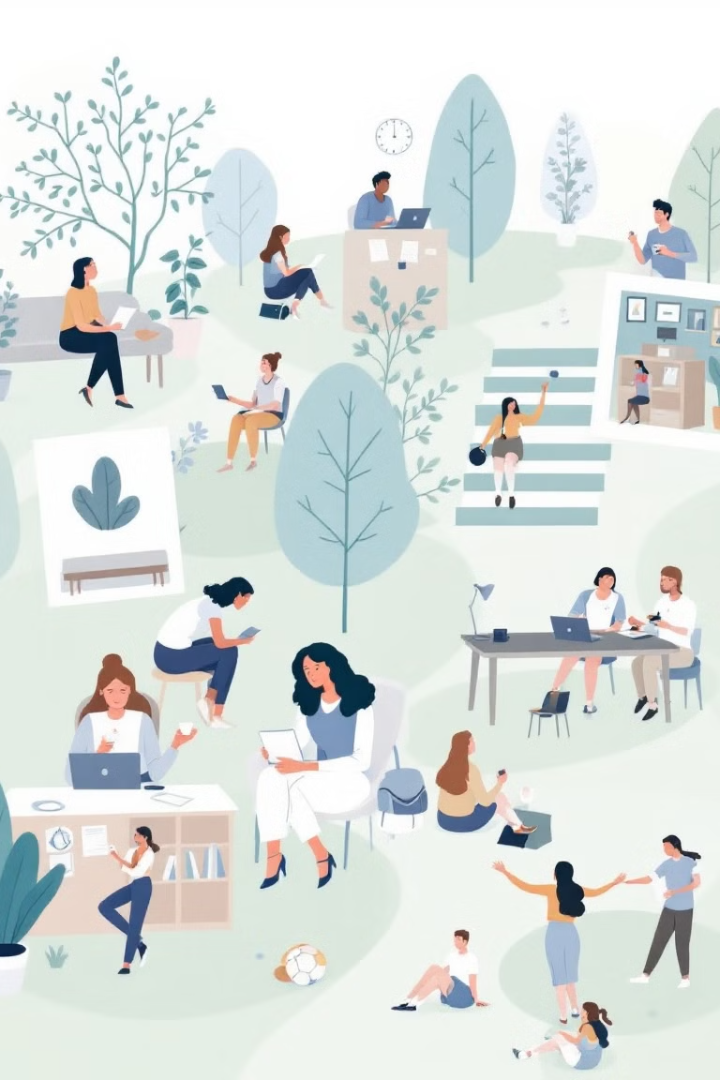 De Anza's Learning Communities
Multi-quarter programs, All students in class(es) are in program.
First Year Experience (FYE) *
Impact/AAPI *
Latinx Empowerment at De Anza (LEAD) *
Pride **


Puente Project *
REACH *
Umoja *
Vasconcellos Institute for Democracy in Action (VIDA)—Social Justice Studies **
Quarter-long programs. All students in class(es) are in the program.
English Performance Success (EPS)—Bundle Up 
Future Leaders of the World (FLOW) *
Learning in Communities (LinC)*
Math Performance Success (MPS)*
Villages Learning Communities **
Extended Learning Opportunities. Not all students in the class are part of the program.
Honors Program
VIDA—Community Service Learning
Ongoing Services for special populations, not necessarily taking classes together
Guardian Scholars/NextUP
Humanities Mellon Scholars
Men of Color Community

Math, Engineering and Science Achievement (MESA), including UndocuSTEM **
Rising Scholars
Proven Success of Learning Communities
Proven Success of Learning Communities
Proven Success of Learning Communities
Expand summer bridge
Title III SIP Grant Impact
Integrate and coordinate learning communities
Grant Overview
Increase number of learning communities
Provide robust faculty development and mentorship
$2.25M over five years to increase success rates through specific initiatives, particularly learning communities.
New Communities
Expand career planning and student internship program
Launched Pride, UndocuSTEM, Social Justice Studies, and Villages learning communities.
Increased Capacity
Expanded summer bridge participation, faculty development opportunities, and internship access.
Integration of Learning Communities
Associate Dean of Learning Communities and close coordination with Guided Pathways Villages.
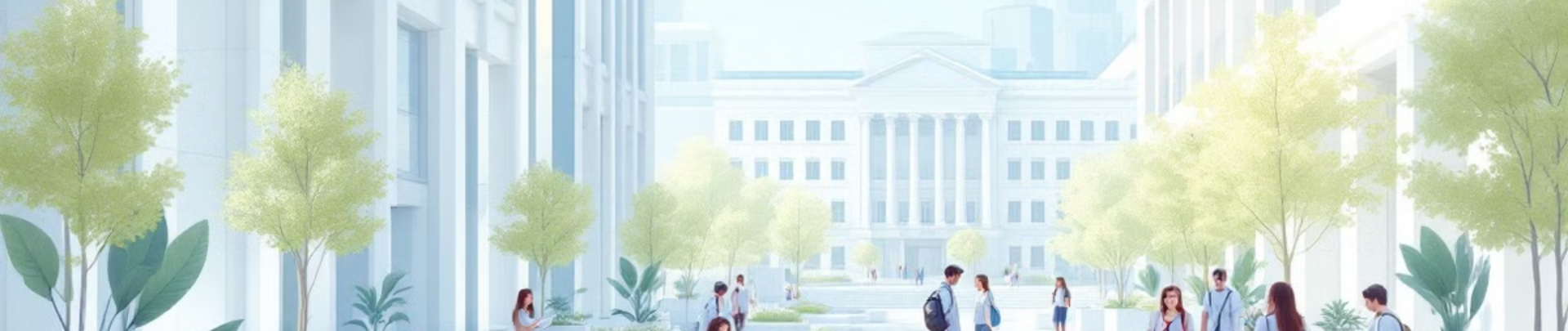 Vision for Learning Communities
Levels of Care
Existing Learning Communities
Ethnic and Pride Inclusion Center (EPIC)
Villages
Continue for most at-risk populations
Evaluate program effectiveness
Extend support to targeted populations not participating in learning communities.
Strategically scale up learning community effective practices to all De Anza students.
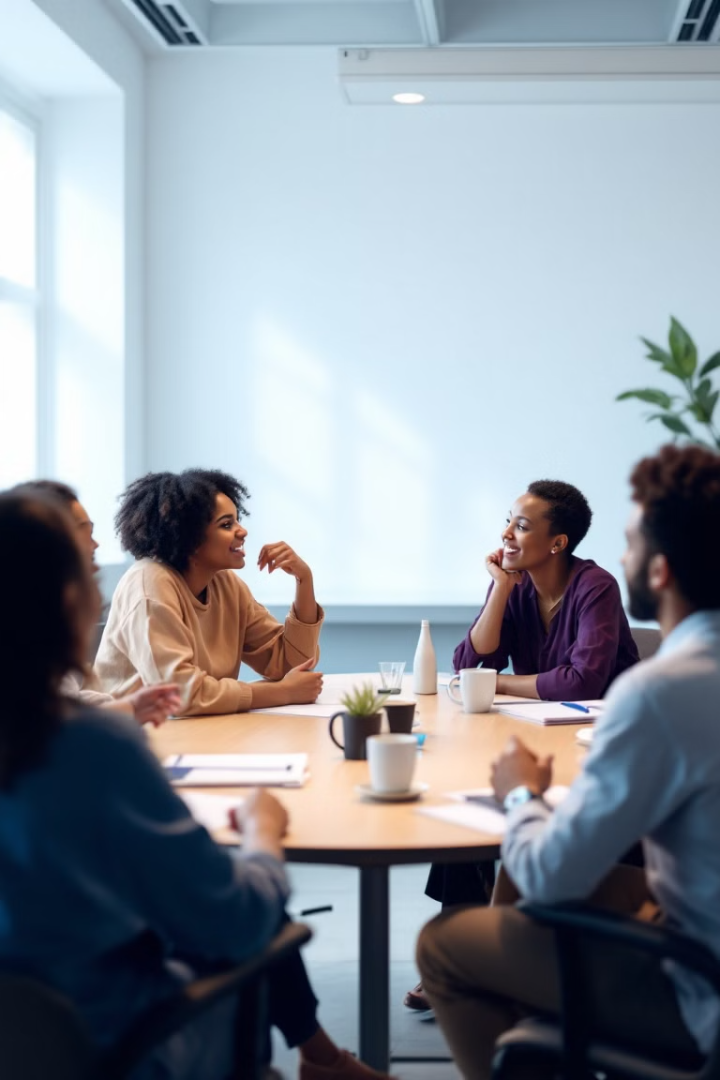 Any questions 
or comments?